Vývoj nebo výcvik ?Má být vzdělávání jen k tomu, abychom se něco naučili?
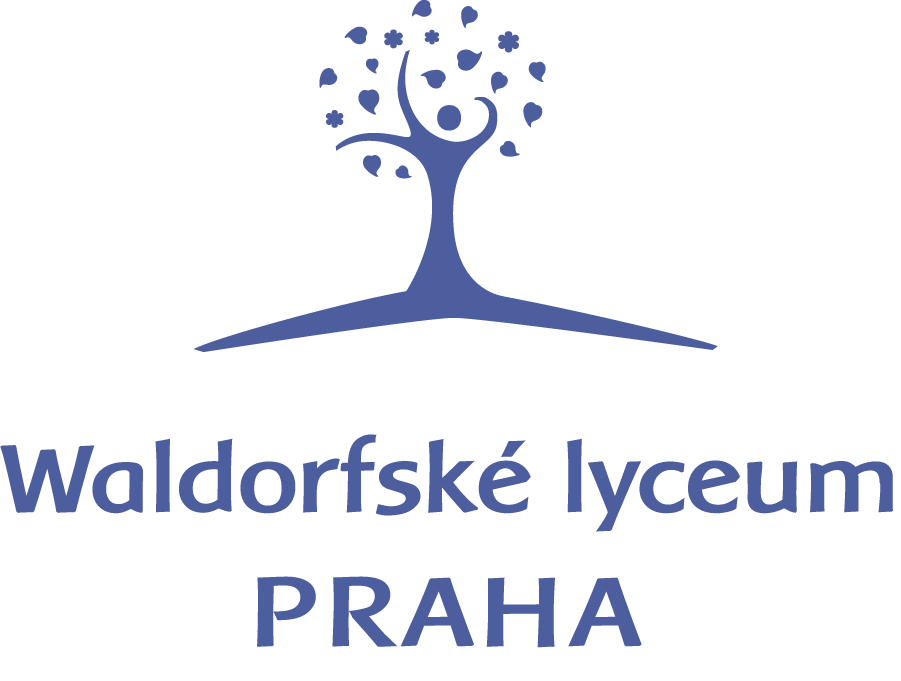 Ivan Smolka
Jak vzdělávat ?
Od původního ideálu vzdělávání jako prostředku k dosažení harmonie a krásy ducha, duše a těla jsme se zejména v posledních 200 letech hodně vzdálili. Z výchovy a vzdělávání se stal spíše výcvik ke konkrétním znalostem, dovednostem a rolím, ne podpora rozvoje člověka v jeho celistvosti a přirozenosti (lidství). 
Mechanické 19. a 20.století vytvářely podobnou pedagogiku, představu, že dítě je prázdná nádoba, do které po vhodných dávkách něco nalijeme. 
Nebo počítač, který naprogramujeme a on pak bude plnit zadaný program.
Člověk jako stroj, který jen vhodně nastavíme a „seštelujeme“.
Vzdělávání typu „cvičená opice“, které vede žáky především ke splňování omezeného výseku požadavků místo jejich skutečného a všestranného rozvoje.
Ale svět se změnil, je potřeba si znovu položit základní otázky: 
Je dítě objektem nebo subjektem vzdělávání?
Je vzděláváno nebo se vzdělává?
Budeme vzdělávat děti i nadále tak, aby vhodně zapadly do našeho stávajícího systému (který se ale velmi rychle proměňuje),  nebo upřednostníme hledisko osobnostně rozvojové? 
Je vzdělání státní zakázka, nebo lidské právo?
Nemělo by dítě mít právo na rozvíjení všech svých potenciálů, aby pak mohlo v životě něco vytvořit, vymyslet, zrealizovat, najít svou vlastní cestu?
Pokus o reformu
V 90-tých letech tu byly dokonce tendence k reformě vzdělávání, začalo se mluvit o kompetencích. 
Jenže učitelům nikdo nevysvětlil, jak by mělo takové vzdělávání vypadat, a úředníci sepisující Rámcové vzdělávací programy si rozvojové vzdělávání také nedovedli představit. 
Reforma se nepovedla, naopak stále sílí opačný trend – snaha utužit tradiční pojetí vzdělávání prostřednictvím jednotných osnov, jednotných testů, přijímaček a maturit, dosahovat výsledků represí a strachem z neúspěchu. 
Ale to už dnes fungovat nemůže, je to cesta tak 30 let zpátky.
Zásadní změna je vlastně jednoduchá
Nemusíme nic složitého vymýšlet.  Stačí změnit pořadí důrazů. 
Dnes je na většině škol hlavním tématem „Co máme naučit?“, s tím, že se tím samozřejmě také v žákovi něco rozvine. 
Tou zásadní změnou přístupu je přestat spoléhat na to, že rozvoj schopností a vlastností se uděje jaksi mimochodem, v druhém plánu nebo mimo školu. 
Znamená to dát rozvoj schopností a vlastností (rozvoj člověka) do 1. plánu , začít se ptát „Co máme rozvinout?“
Pak se dostaneme k tomu, co je to člověk, že má fyzickou, duševní a duchovní stránku,  co tyto stránky potřebují. Dostaneme se k tomu, čím se zabývá i waldorfská pedagogika: myšlením, cítěním a vůlí, vzděláváním hlavy, srdce i rukou, komunikací a sociálními aspekty společenství. 
Cest je určitě mnoho, ale musíme se jimi vydat.
Waldorfské lyceum v Praze
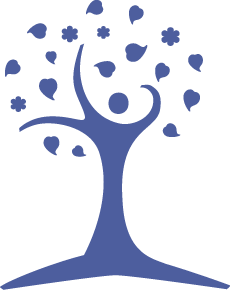 Na změně pořadí důrazů jsme postavili naši školu – Waldorfské lyceum v Praze. 
Naší první otázkou je, co máme v mladých lidech věku středoškoláků rozvinout. Až ve druhém plánu je, že to děláme také prostřednictvím nějaké učební látky. 
Vývojová hlediska a témata jsou východiskem i pro učební plán. Např. v oblasti rozvoje vlastního myšlení jsem se ho pokusil shrnout do následující tabulky .
V tabulce vymezená témata a otázky se snaží v jednotlivých ročnících reflektovat všechny předměty a projekty, které realizujeme.
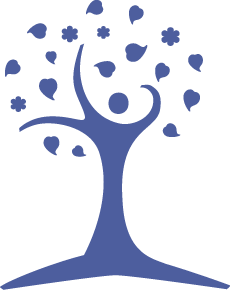 Naše další principy
Koncentrované vyučování - hlavní témata učební látky (určená k poznávání) zpracováváme formou, tzv. epoch. Epocha je souvislý dvouhodinový blok na začátku každého dne, v němž se po dobu 2-4 týdnů probírá jeden předmět. Každá epocha má charakter samostatného projektu. Takovéto soustředěné učení a umožňuje důsledně pracovat na rozšiřování znalostí, vyzrávání schopností a prohlubování prožitků.  
Předměty vyžadující pravidelné procvičování se vyučují v průběhu celého roku v klasických 45 minutových vyučovacích hodinách. 
Umělecké a praktické předměty jsou většinou sdružovány do různých bloků.
Exemplární pojetí výuky - nezahlcujeme studenty encyklopedickými přehledy, ale věnujeme se hlouběji vybraným jevům - fenoménům - které následně zařazujeme do systémových souvislostí. Tak je možno dostat se i k jádru komplexních problémů a pochopit základní procesy, aniž bychom se ztratili a zabředli do detailů. Tento přístup rozvíjí i schopnost bádat a objevovat, odhalovat a formulovat problém, hledat různé varianty a postupy jeho řešení.
Objevitelské vyučování - žákům nejsou poznatky sdělovány, ale přicházejí na ně spolu s učitelem. 
       Používáme tzv. trojkrok:    Pozorování – Popis – Vyvozování závěrů.   
       - nejprve jde o pečlivé pozorování reality (fyzikální pokus, vykreslení dějinné 
         situace apod.). 
       - následuje důkladný popis toho, co jsme viděli, čeho jsme si všimli, a nastolení 
          otázek, aby mohli žáci do druhého dne přemýšlet, čeho by pozorované mohlo 
          být důsledkem, jaké jsou varianty řešení apod. 
       - a teprve třetí fází (druhý den ráno) je vyvozování závěrů. 
       Žáci se tak podílí na řešení, mohou přicházet s vlastními náměty a pohledy na věc, 
       mají čas o tom přemýšlet, popř. si dohledávat informace. 
      Vedeme je tím k vlastnímu myšlení, ne jen přebírání myšlenek od autorit.
 Zásadním principem celostního vzdělávání je však kvalita učitele. Ten musí být pro dítě vzorem a inspirací.  Komenský: „Lidství se člověk naučí pouze na člověku. „
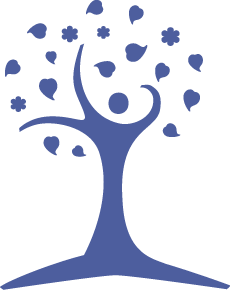 Metodické, sociální a osobnostní kompetence
Snažíme se o rozvoj obecných metodických, sociálních a osobnostních kompetencí.
Některé příklady toho, co v žácích cíleně pěstujeme:
     - práce s textem a informacemi
     - samostatné práce
     - komunikace a prezentace na veřejnosti
     - dotahovat věci do konce
     - pozornost, pečlivost, důslednost
     - aplikovat své znalosti v praxi
     - nebát se neznámých situací
     - komunikace s jinými typy lidí (sociální praktikum)
     - zkušenosti se světem práce (profesní praktikum)
     - tvůrčí přístup k řešení problémů
     - aktivní přístup k řešení problémů
     - prožívání a chápání umění – výtvarného, hudebního, pohybového
     - utváření společenství a spolupodílení se na řešení a nesení věcí
     - utváření pracovních týmů
     ……
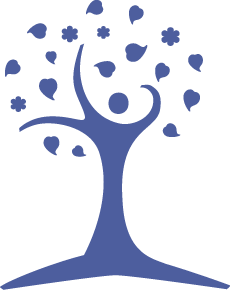 Výsledky
Část lidí se domnívá, že vzdělávání, které rozvíjí osobnost žáka, nemá výsledky, že se děti nic nenaučí. Ale to je nesmysl. Když je dobře prováděné, je daleko efektivnější i v oblasti znalostí:
ze základní waldorfské školy v Praze, kde jsem pracoval, se opakovaně dostávalo 40-50 % absolventů na gymnazia, přičemž pražský průměr byl 10-12 %. 
absolventi pražského waldorfského lycea se v roce 2011 (jediný rok kdy bylo zveřejněno pořadí) umístili na 1.místě v ČR mezi středními odbornými školami ve státní maturitě, absolventi semilského waldorfského lycea byli první v Libereckém kraji. 
podle průzkumu v Německu v r. 2009 byla nezaměstnanost waldorfských absolventů pouze čtvrtinová oproti celoněmeckému průměru. Podobná čísla jsou i z Dánska.
i nezaměstnanost absolventů oboru Kombinované lyceum (který je realizován na pražském Waldorfském lyceu)  je velmi nízká. Např. v r. 2014 byla 1,7%, zatímco u ostatních SOŠ byla 11,6% a u gymnazií 4,4%.
Má být vzdělávání k tomu, abychom se něco naučili? Nebo k tomu, abychom se někým stali?
J. A. Komenský formuloval pro vzdělávajícího se (rozvíjejícího se) člověka 3 úkoly:
poznej svět
ovládni sebe
povznes se k Bohu
Naše tradiční vzdělávání se dosud zabývalo především prvním úkolem. 
Pokusy o reformu směrem ke kompetencím se zabývají druhým úkolem. Ale tam by neměly končit .
Měli bychom si opět vzpomenout na 3. úkol.  A začít znovu pojímat vzdělávání jako podporu rozvoje člověka v jeho celistvosti a přirozenosti.
Děkuji za pozornost

ivan.smolka@seznam.cz